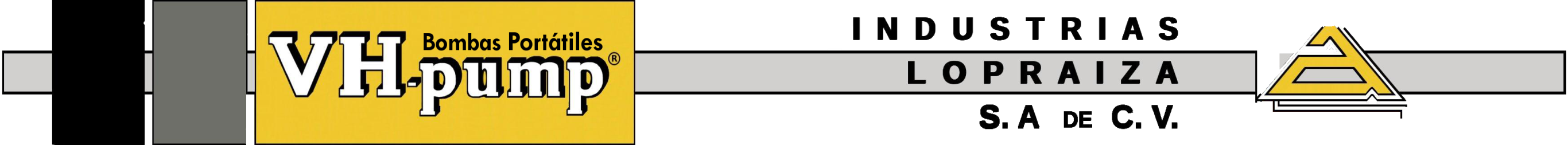 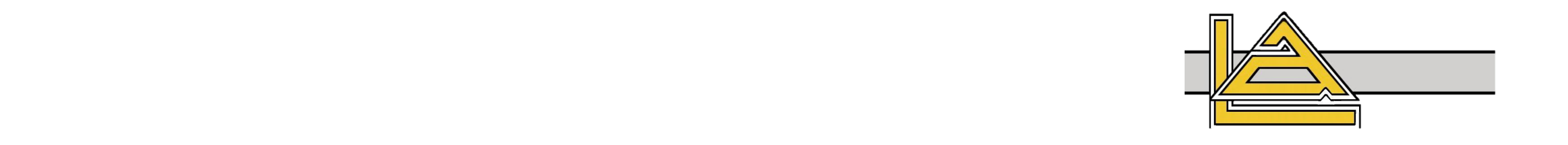 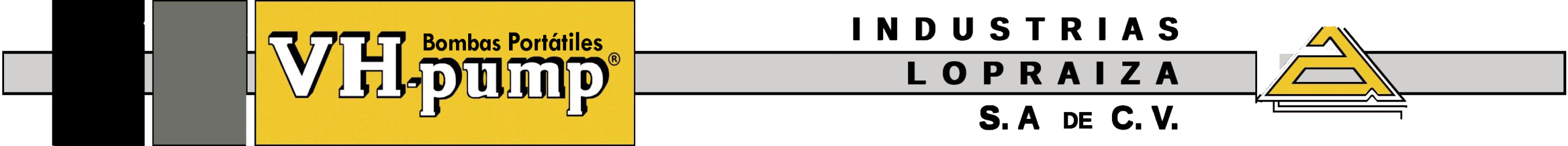 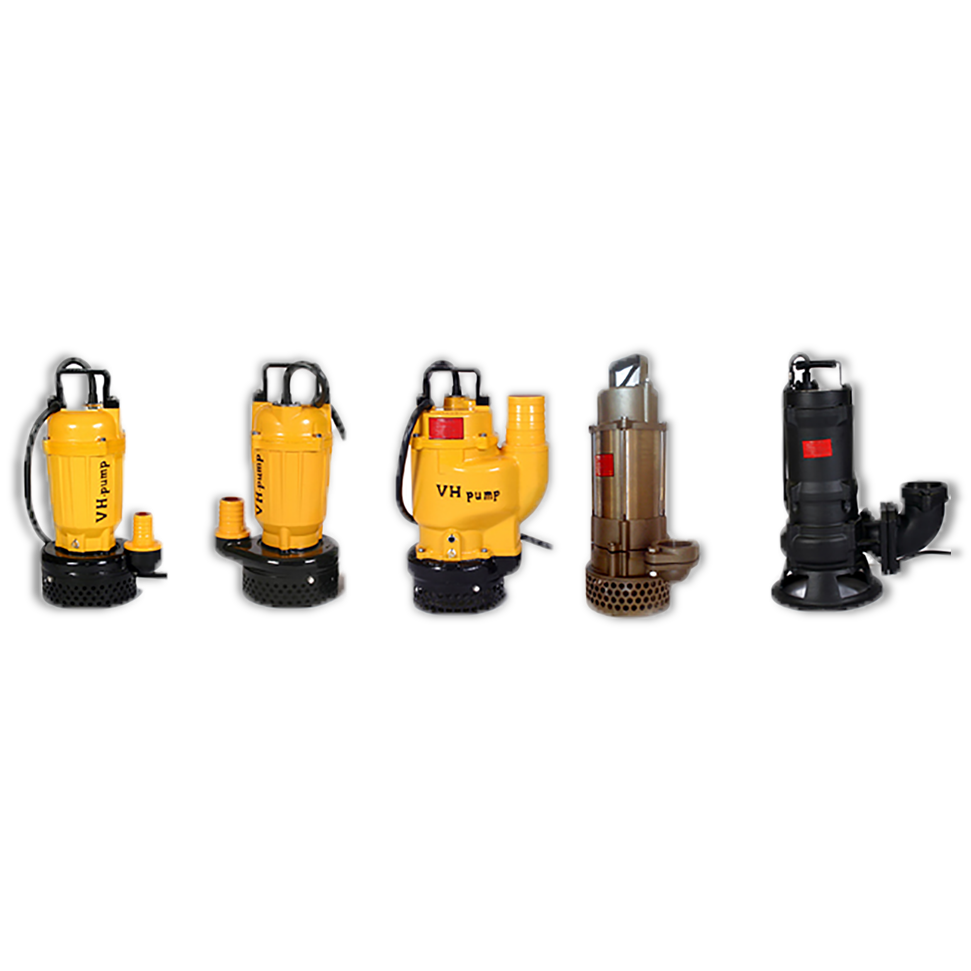 Bombas Portátiles Sumergibles Eléctricas VH-pump®
REALIZADO POR: BGT
¿Quiénes Somos?
Fabricantes desde 1974 y consolidada como la primer fabrica de Bombas portátiles Sumergibles Eléctricas en toda América. Adquirimos la tecnología de la primer fabrica de Japón, hemos expandido nuestro negocio paralelamente  a los requerimientos de nuestros clientes: en el diseño y la fabricación de bombas sumergibles para toda clase de bombeo de líquidos con alto contenido de sólidos, respaldando todo tipo de trabajos de mantenimiento y desazolve. 


Por esto y mucho más, los expertos nos han calificado como:
“La máxima calidad y tecnología en bombas sumergibles”
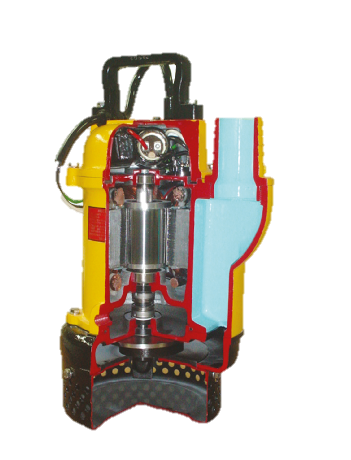 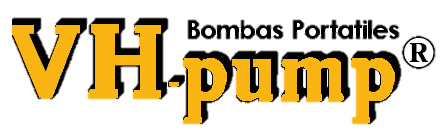 REALIZADO POR: BGT
Nuestros valores
Trabajo en equipo
Orientación al cliente
Calidad
Pasión
Puntualidad
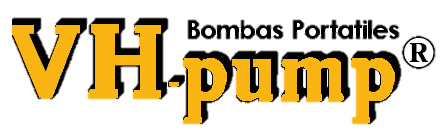 REALIZADO POR: BGT
La joya de la Ingeniería Japonesa
Nuestras Bombas  VH-Pump® son fabricadas con la mas alta calidad que se traduce en la completa satisfacción del cliente contando con:

Bombas de Corriente Directa
Bombas Monofásicas y Trifásicas
Bombas con Electro- Niveles de Flotación
Bombas con Agitador y Jet (para bombeo de sedimentos muy pesados)
Bombas Para Aguas Negras
Bombas Trituradoras
Bombas Oxigenadoras
Bombas Para Químicos y Más…
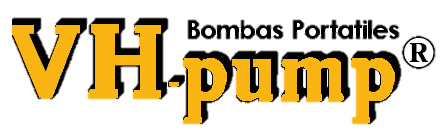 REALIZADO POR: BGT
¿Sabe porque VH-pump® es la mejor bomba?
Gracias a la ingeniería y tecnología Japonesa que adquirimos en 1974, hoy producimos una bomba mexicana con altos estándares de calidad, condición que nos permite ofrecer “GARANTÍA DE POR VIDA”  respaldando cada bomba con una prueba de laboratorio individual: Mecánica, Hidráulica y Eléctrica.
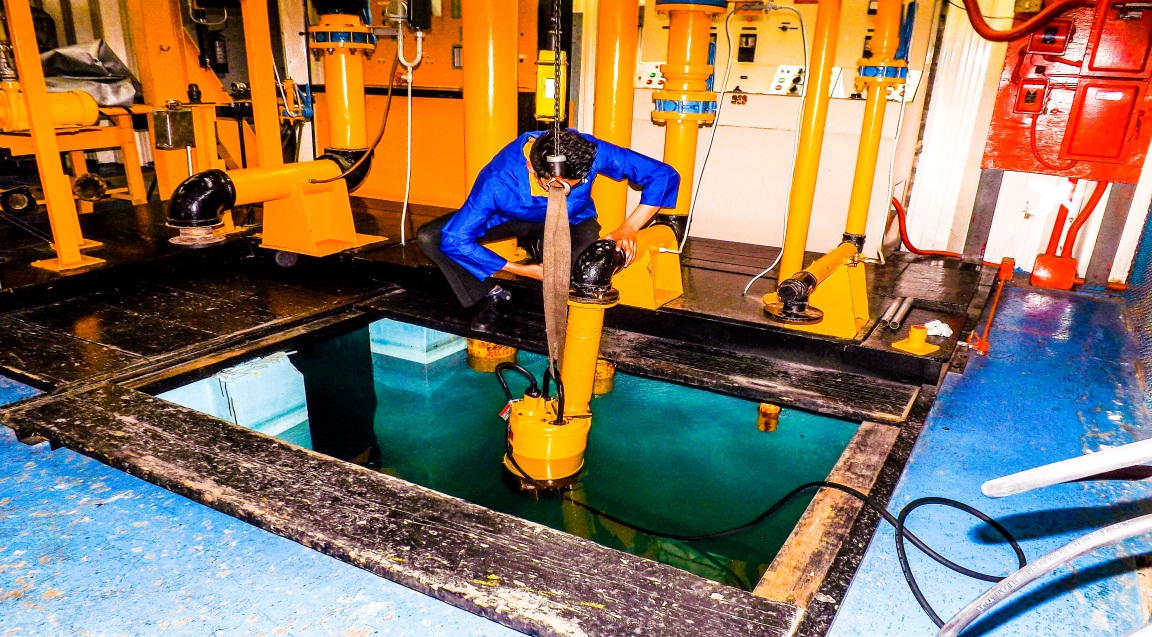 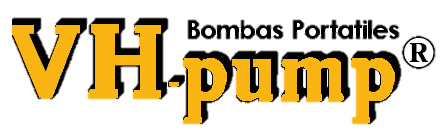 REALIZADO POR: BGT
Comprometidos con lo que hacemos…
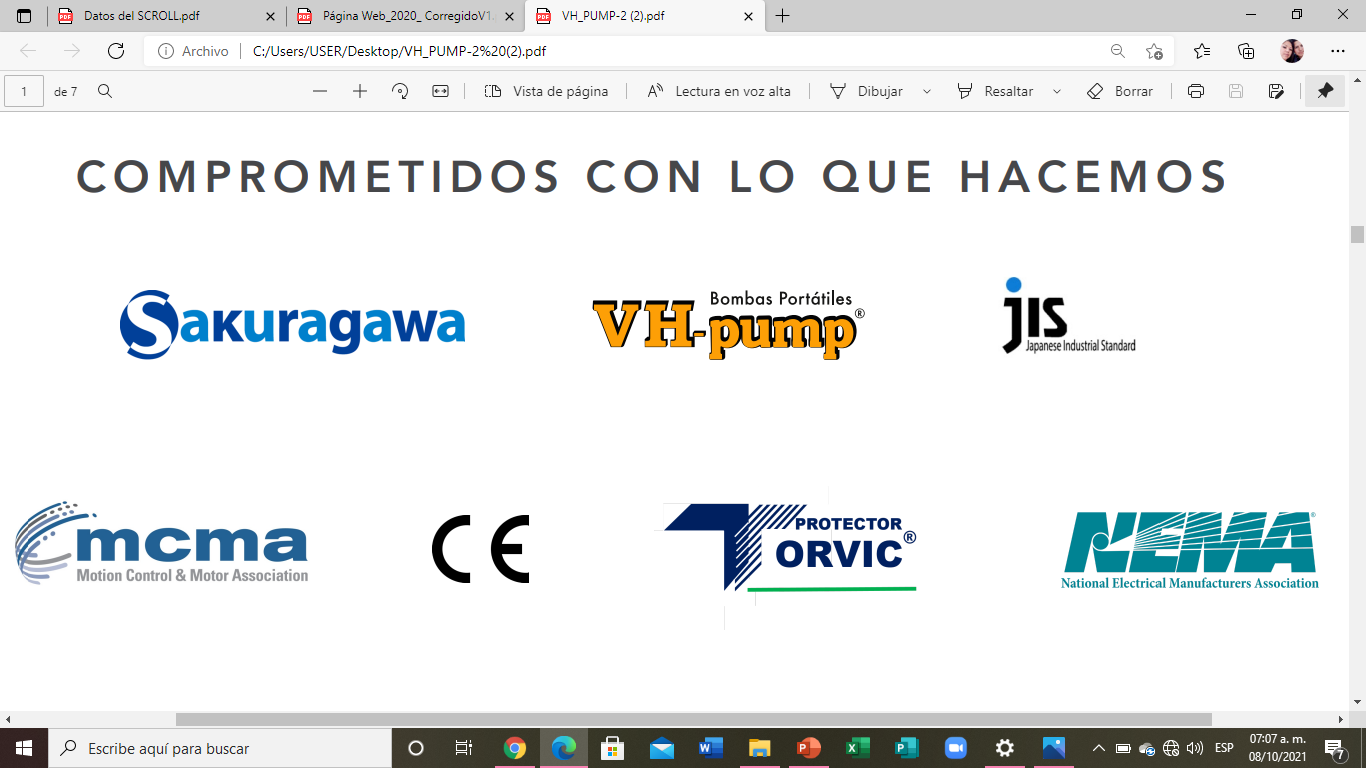 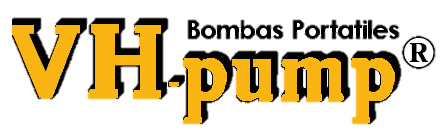 REALIZADO POR: BGT
¿Por qué Elegir Bombas VH-pump®?
Ahorro de energía.
 Entregamos aceite  VH-OIL® en cada bomba.
 Nuestra cubierta de succión de hule vulcanizado.
 Cable eléctrico fabricado bajo la Norma 063.
 Bombas para cada tipo de proyecto y más….
Bombas más livianas.
 Todas nuestras Bombas cuentan con Torvic Protector y  VH-Control.
 Garantía de por vida.
 Fabricamos nuestro propio motor. (clasificación NEMA “F” 155°C)
 Contamos con tres niveles de sellado.
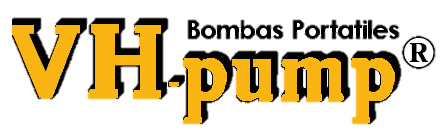 REALIZADO POR: BGT
Casos de éxito
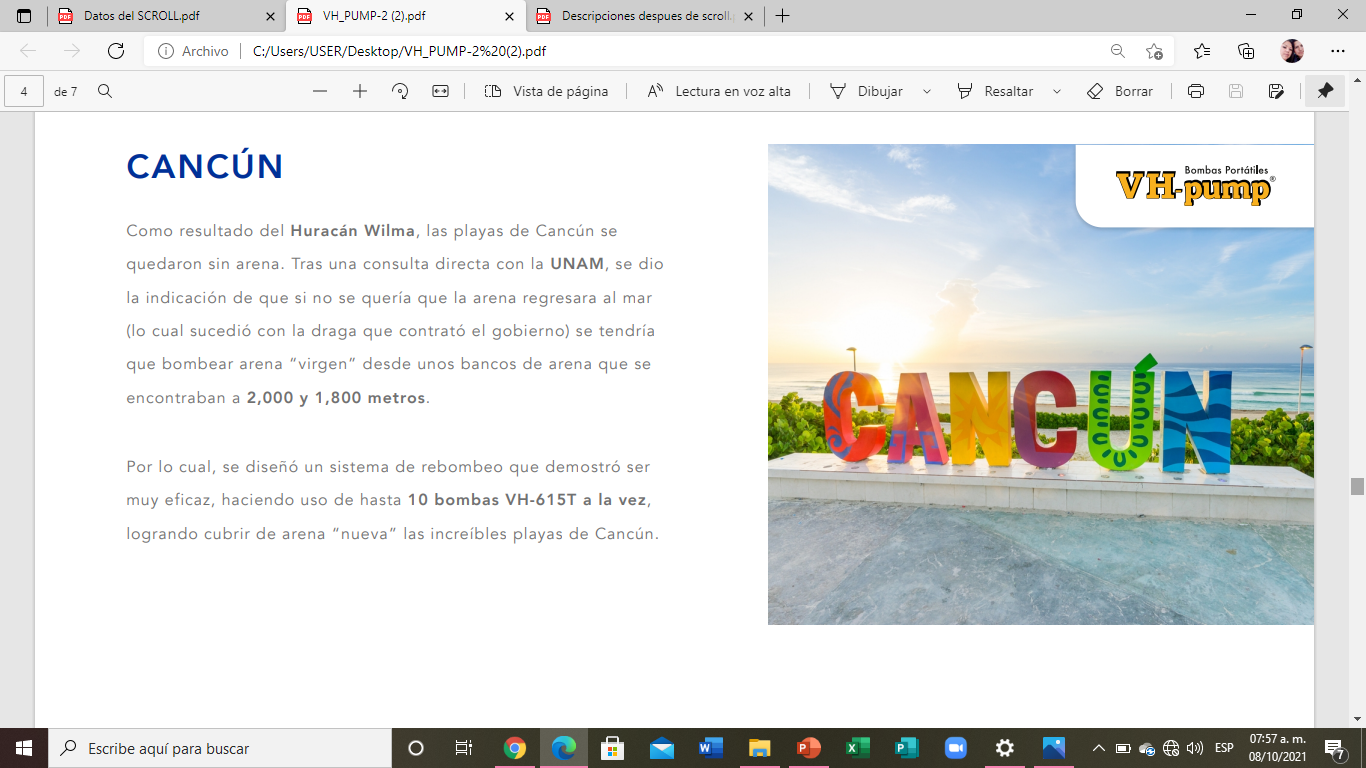 Recuperación de playas en Cancún (2005)
Rebombeo de la Presa Chicoasén
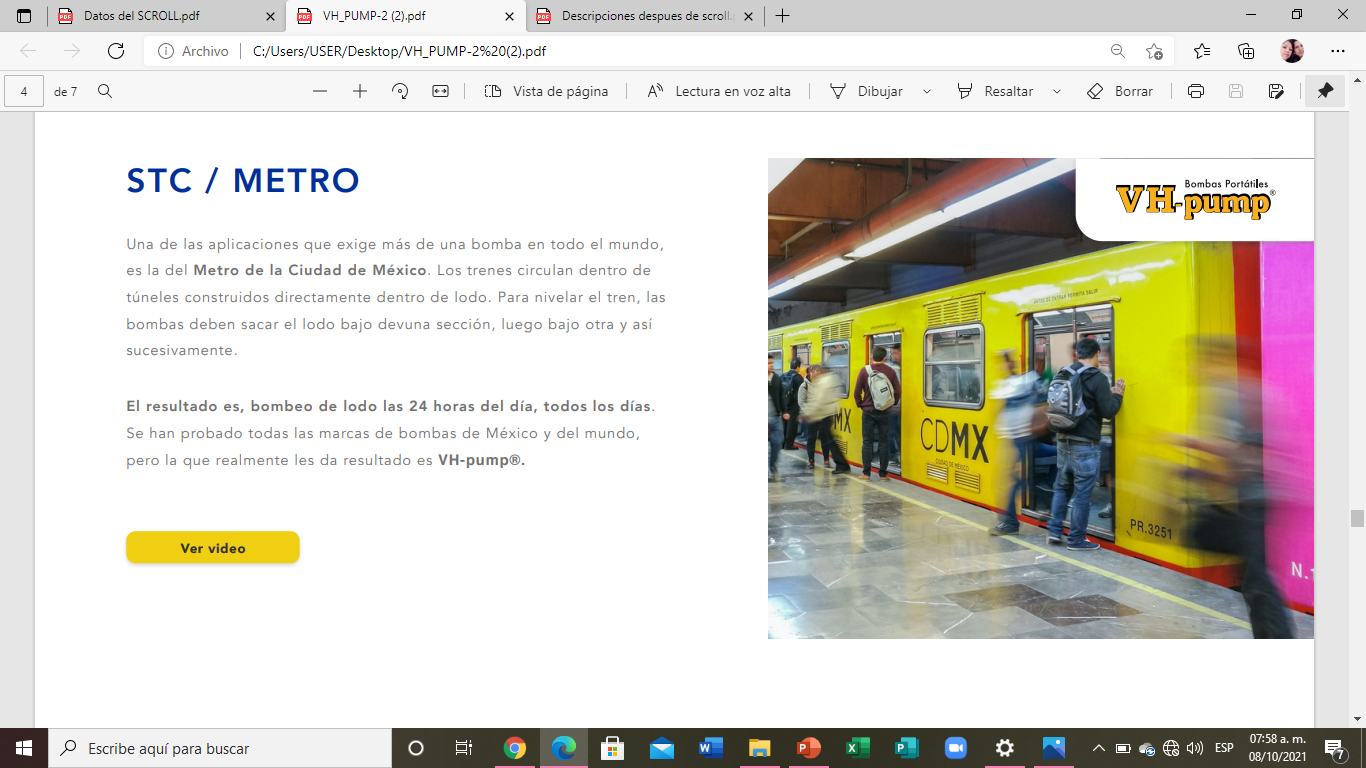 Metro de la ciudad de México.
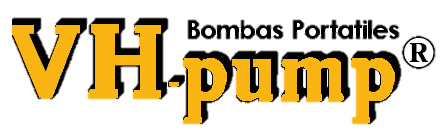 REALIZADO POR: BGT
Clientes con los que hemos trabajado
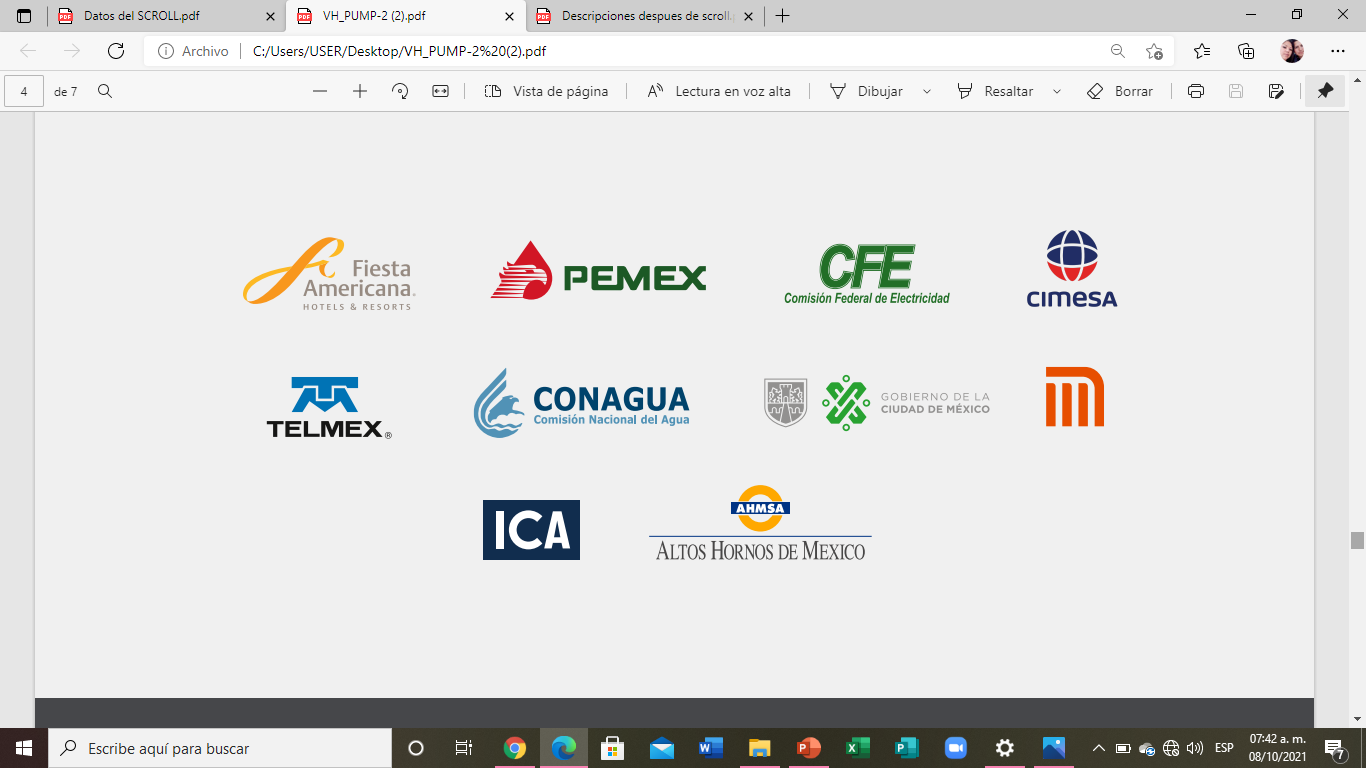 y lo seguimos haciendo.
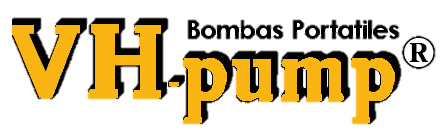 REALIZADO POR: BGT
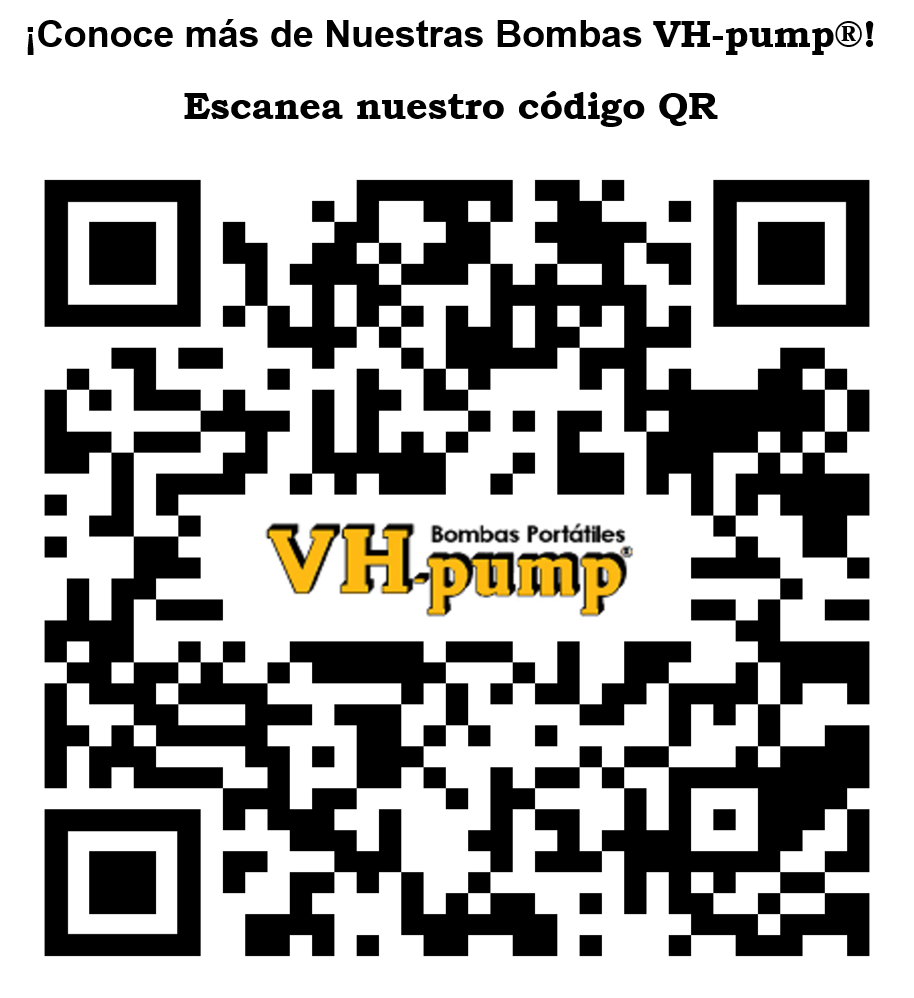 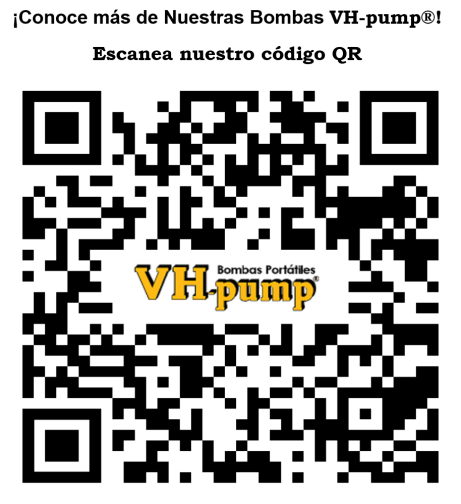 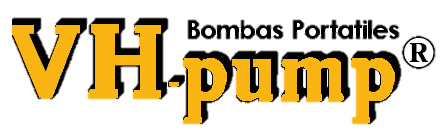 REALIZADO POR: BGT
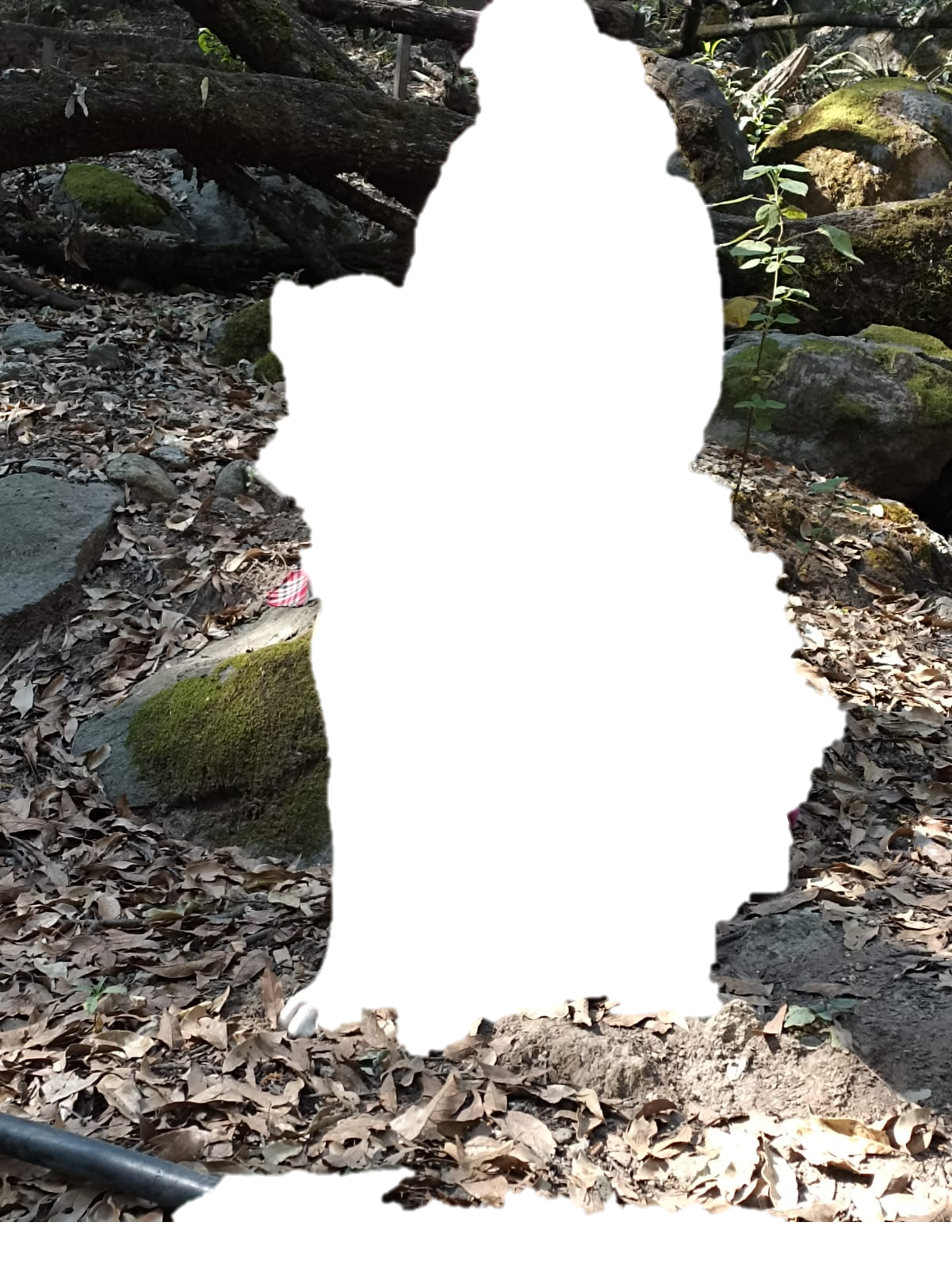 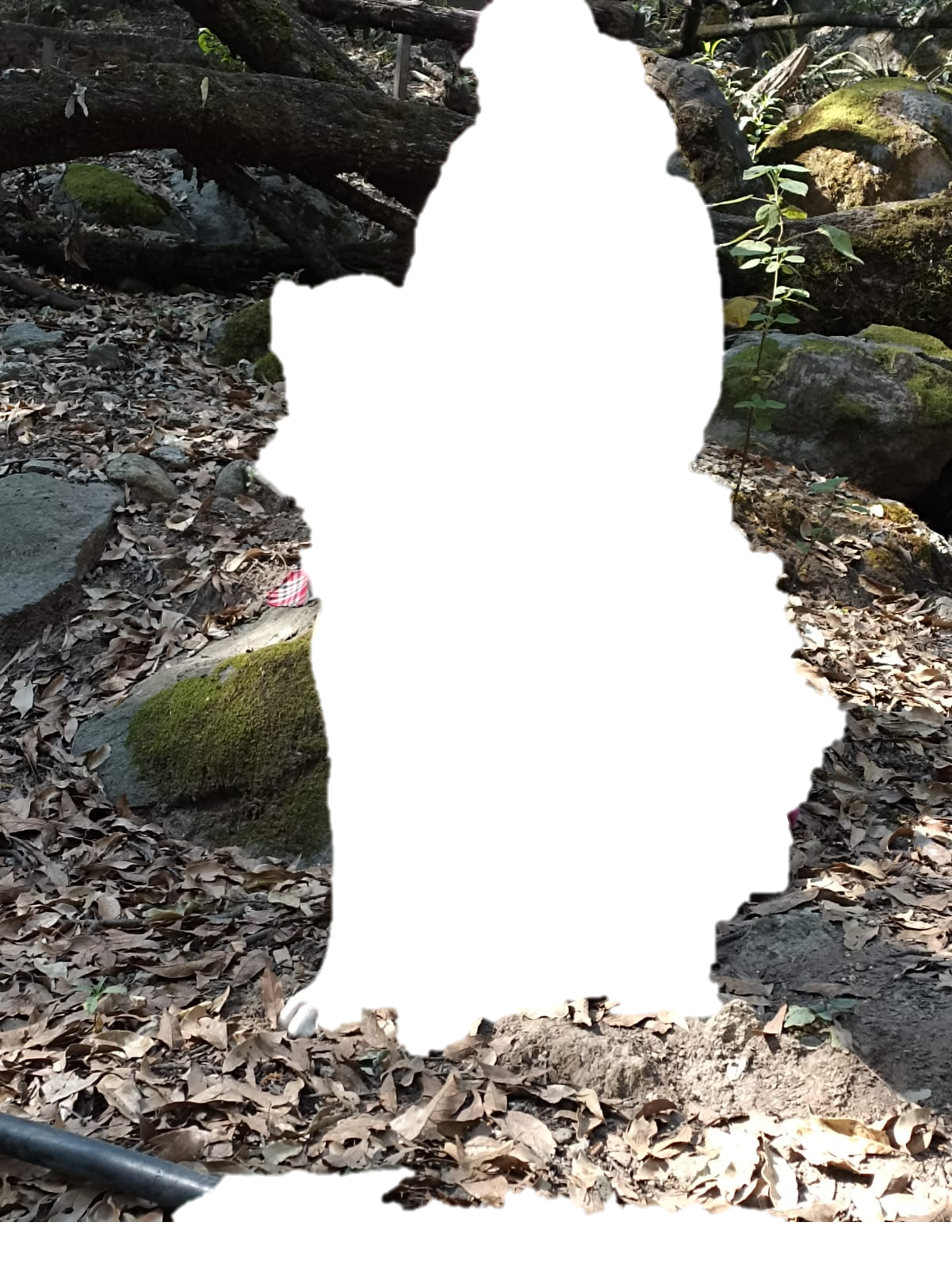 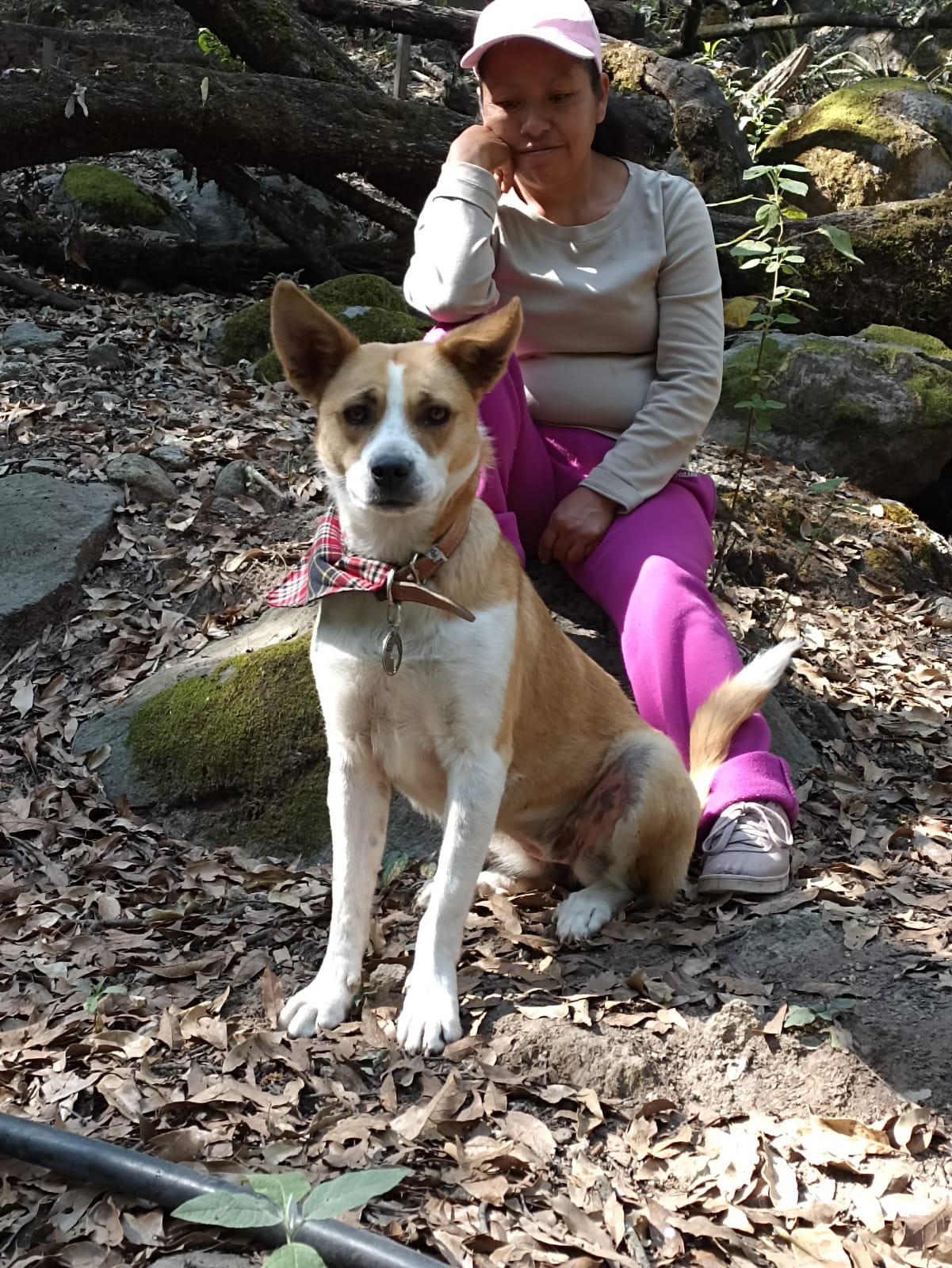 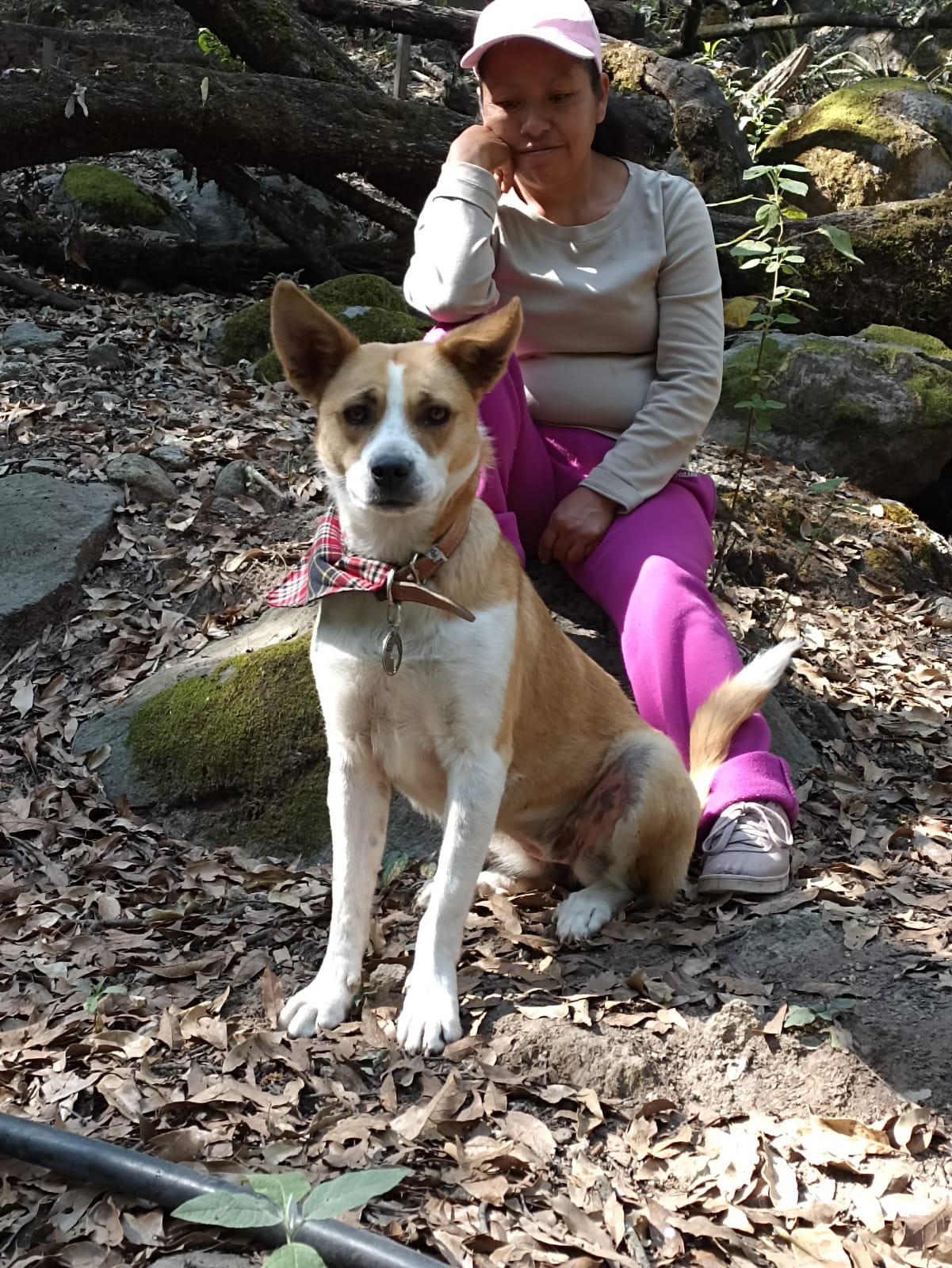 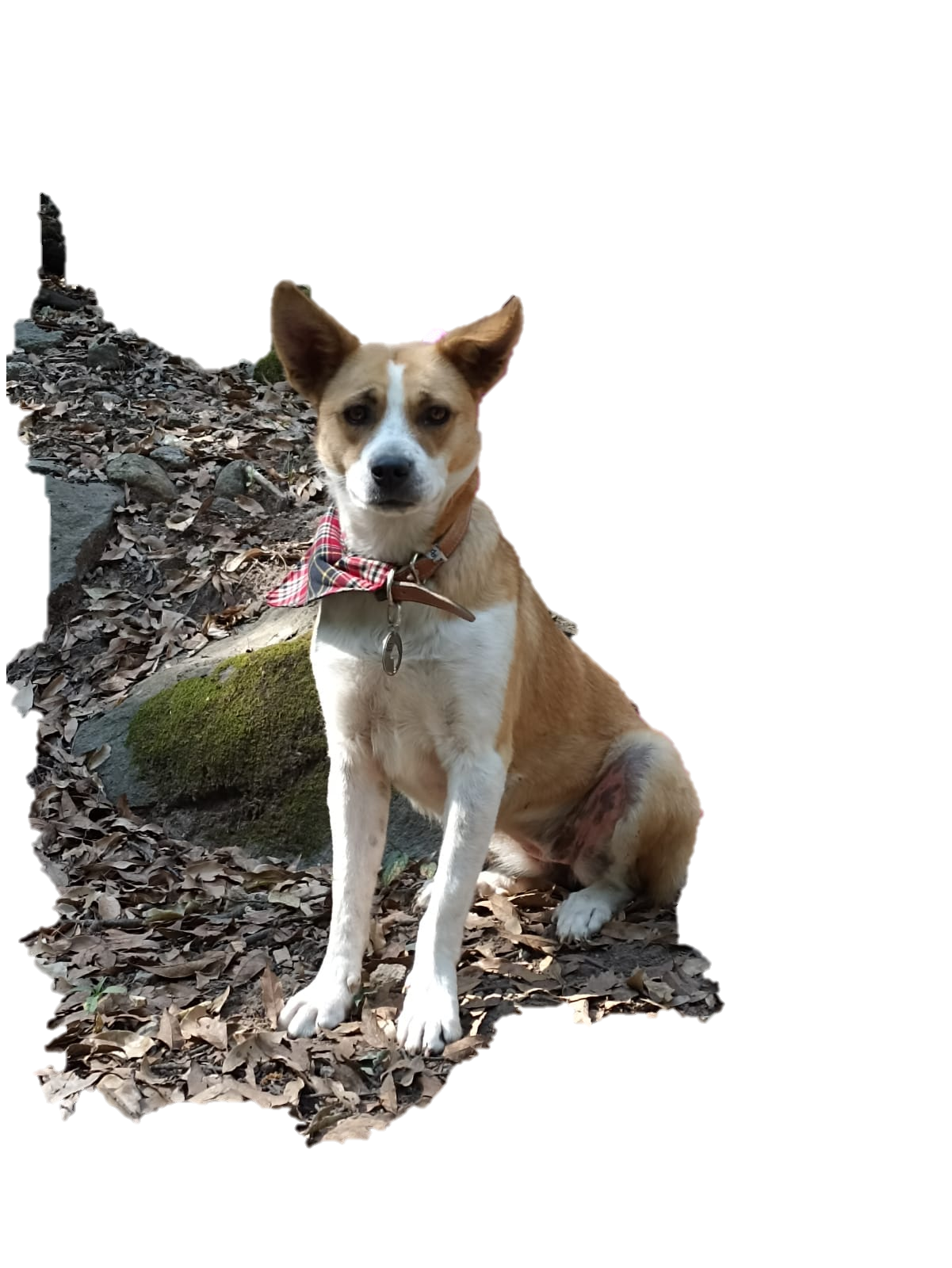 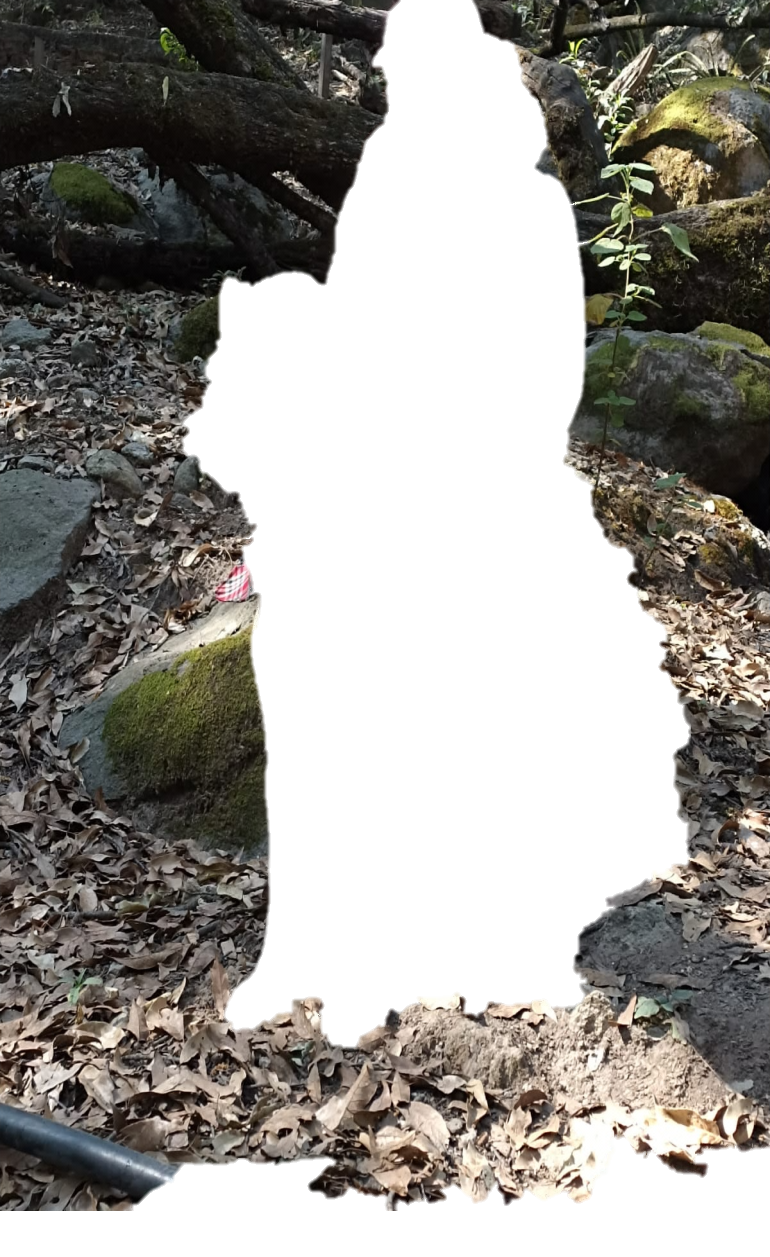 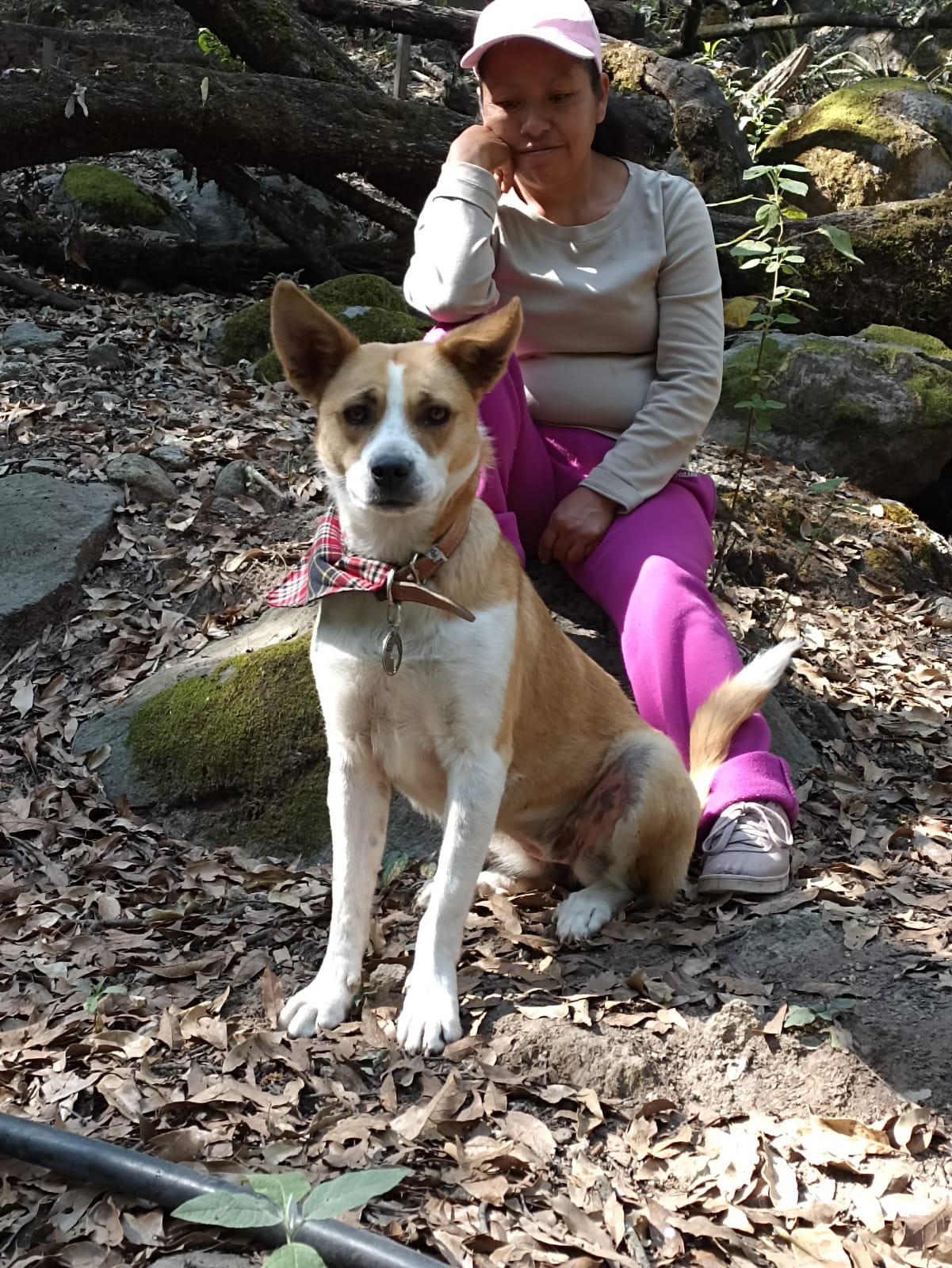 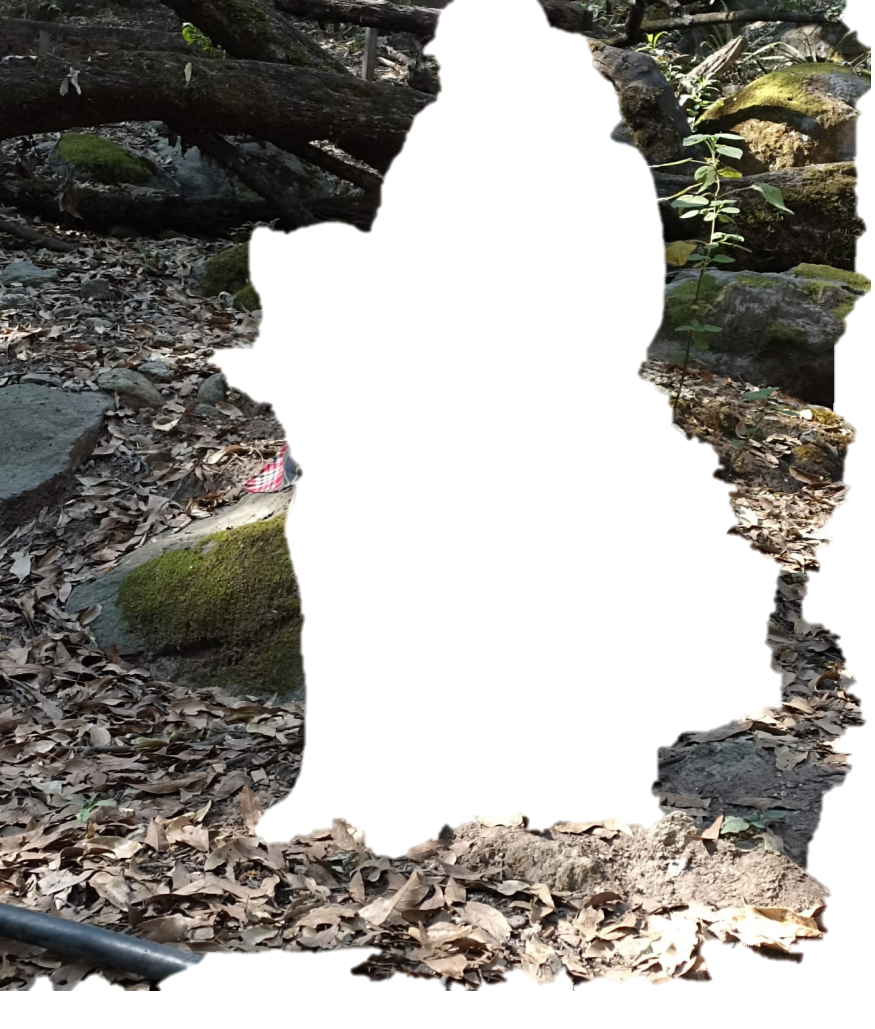 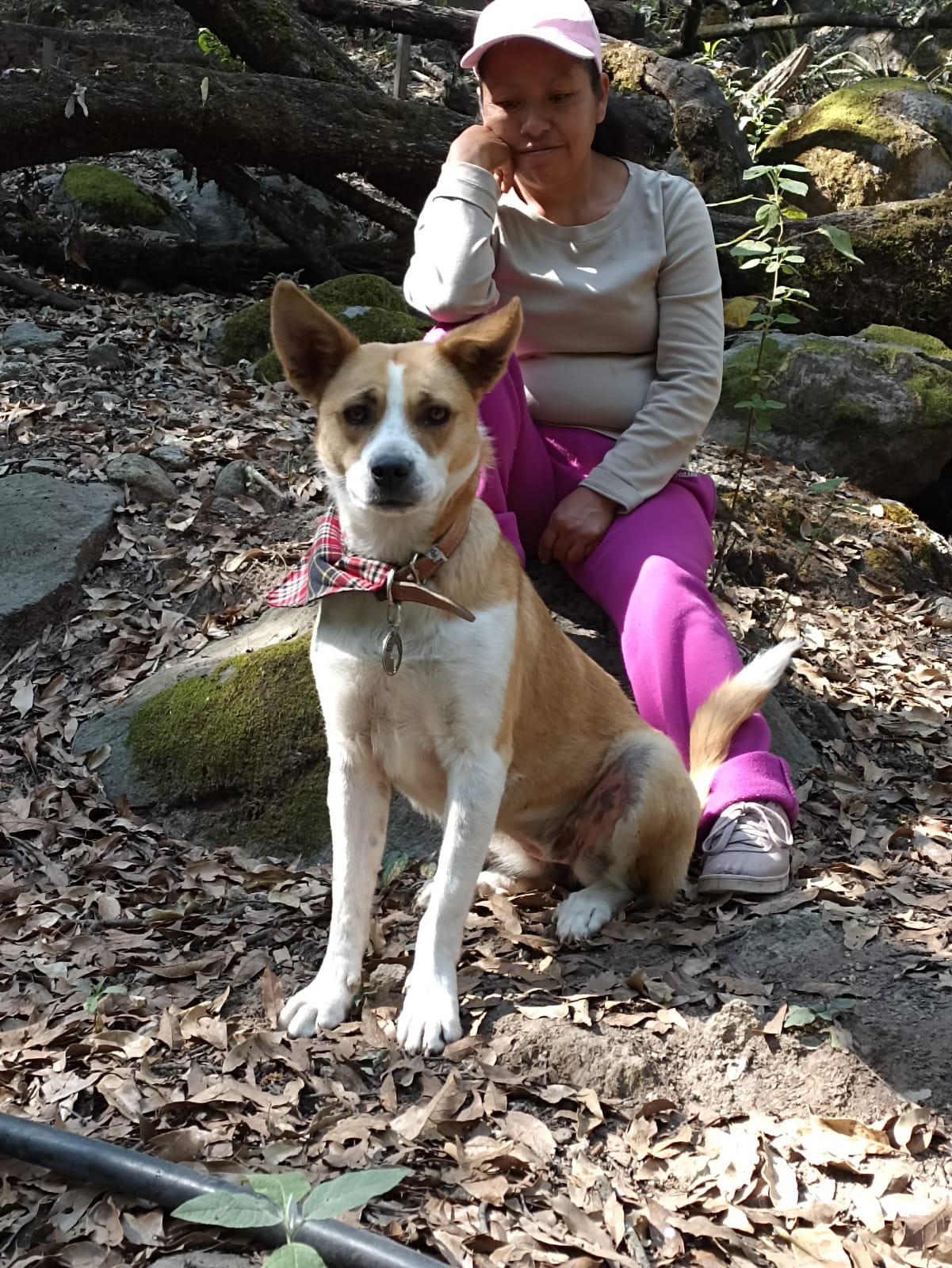 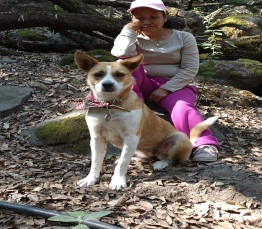 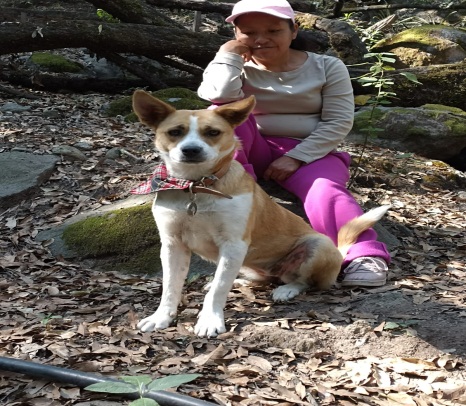 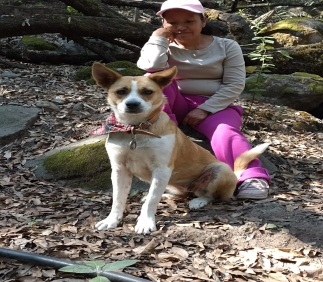 REALIZADO POR: BGT
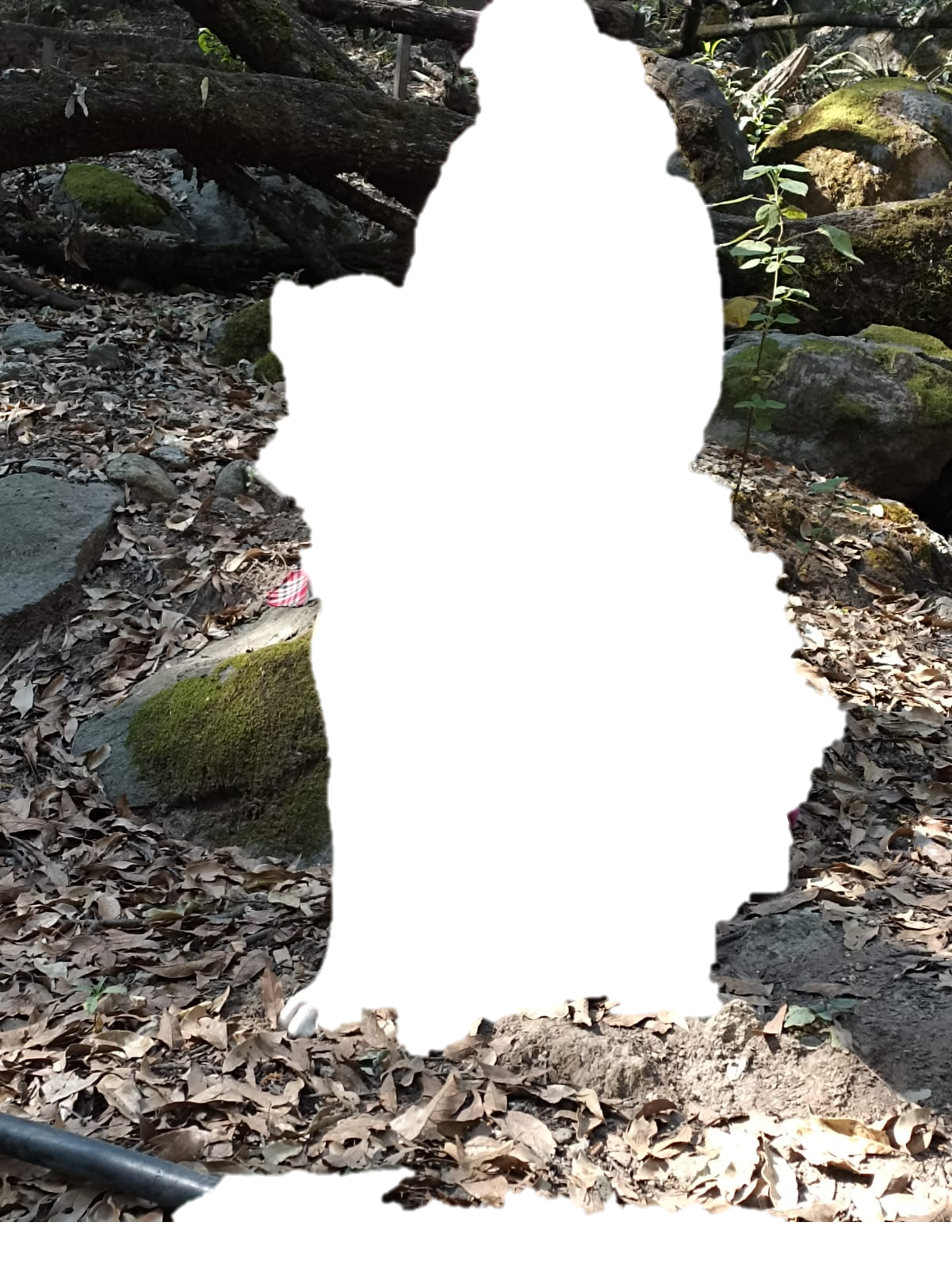 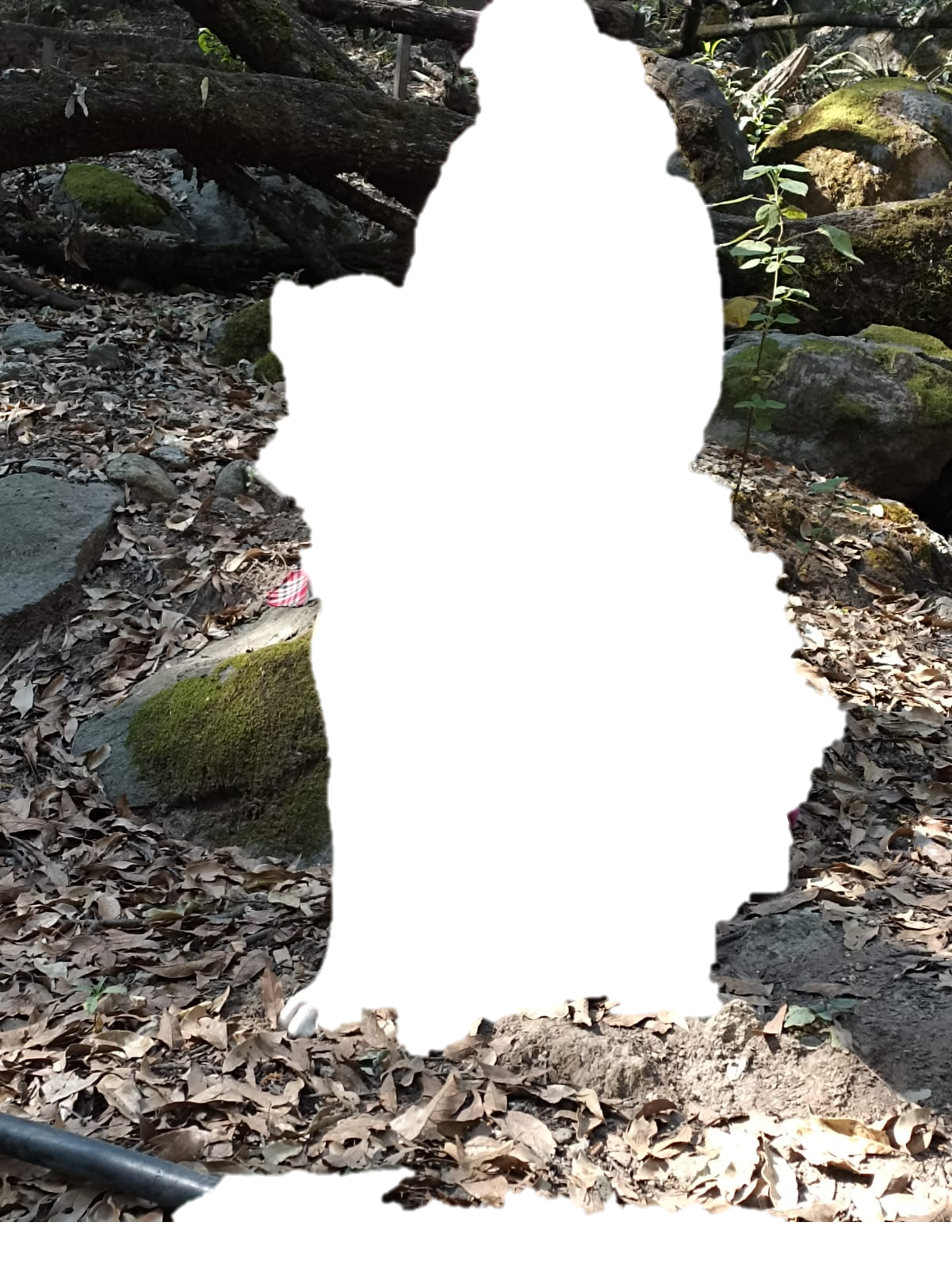 REALIZADO POR: BGT